Святой преподобный Сергий Радонежский(1314–1392)
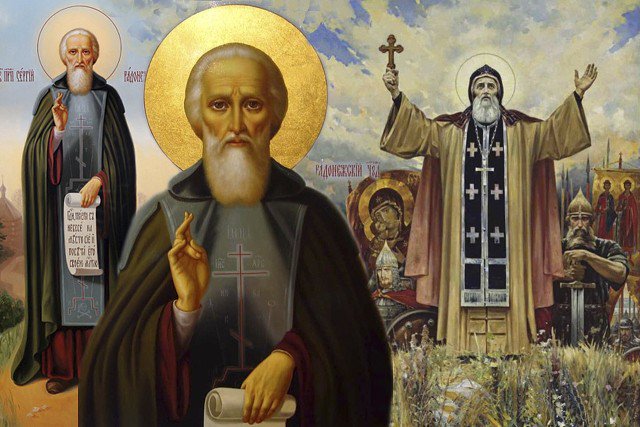 © С.В. Перевезенцев, Т.В. Перевезенцева, 2024 г.
Житие и чудеса преподобного Сергия


 игумена Радонежского

Записанные
 преподобным Епифанием Премудрым, иеромонахом Пахомием Логофетом и старцем Симоном Азарьиным
ЗАДАНИЕ
Рассмотрите картины русских художников.
Прочитайте фрагмент из Жития преподобного Сергия Радонежского.
Подготовьте рассказ по заданной теме, иллюстрируя его предложенными картинами. ( регламент выступления – 4 минуты).


Время работы в группе – 5 минут
Детство преподобного Сергия Радонежского
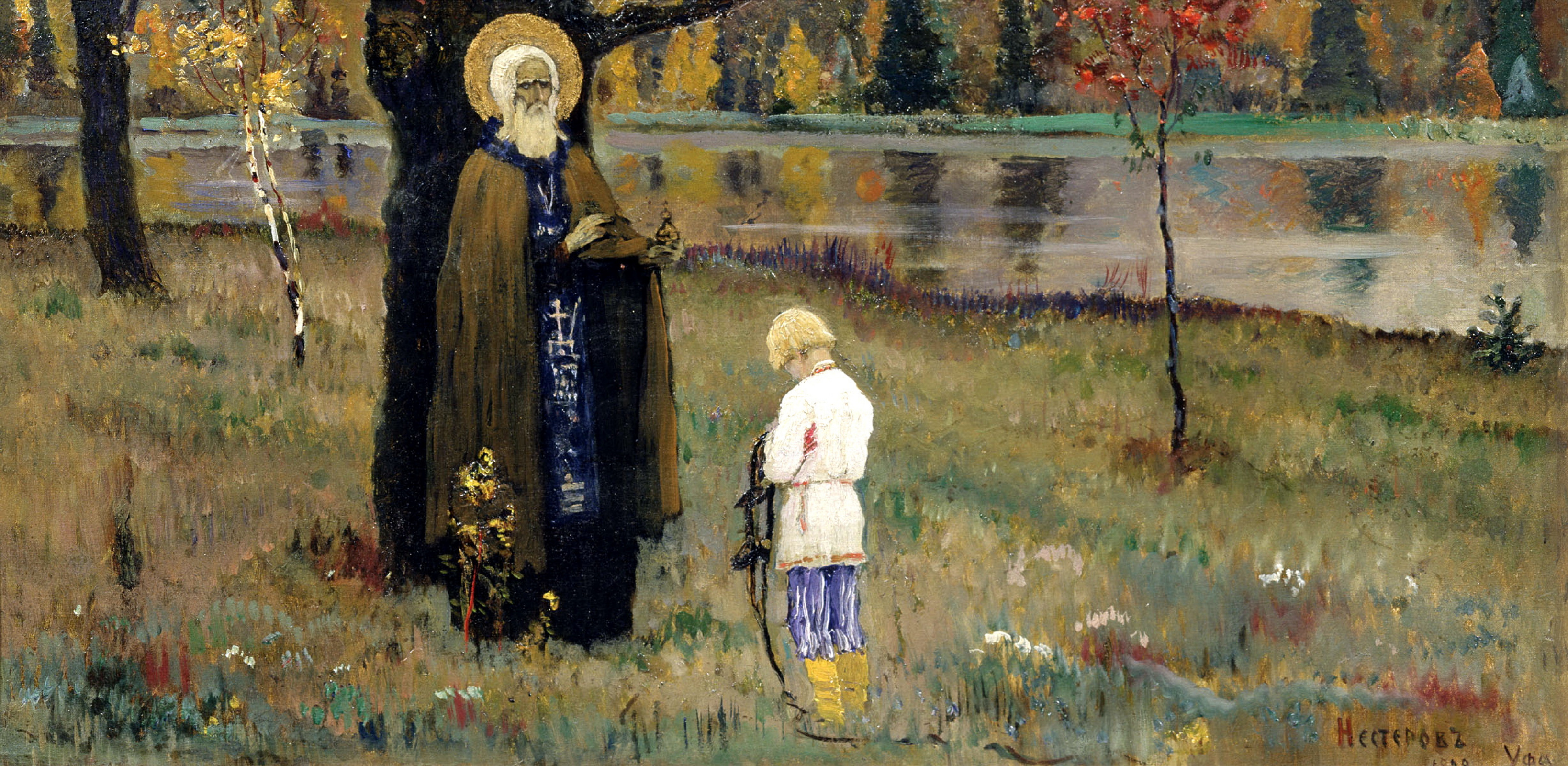 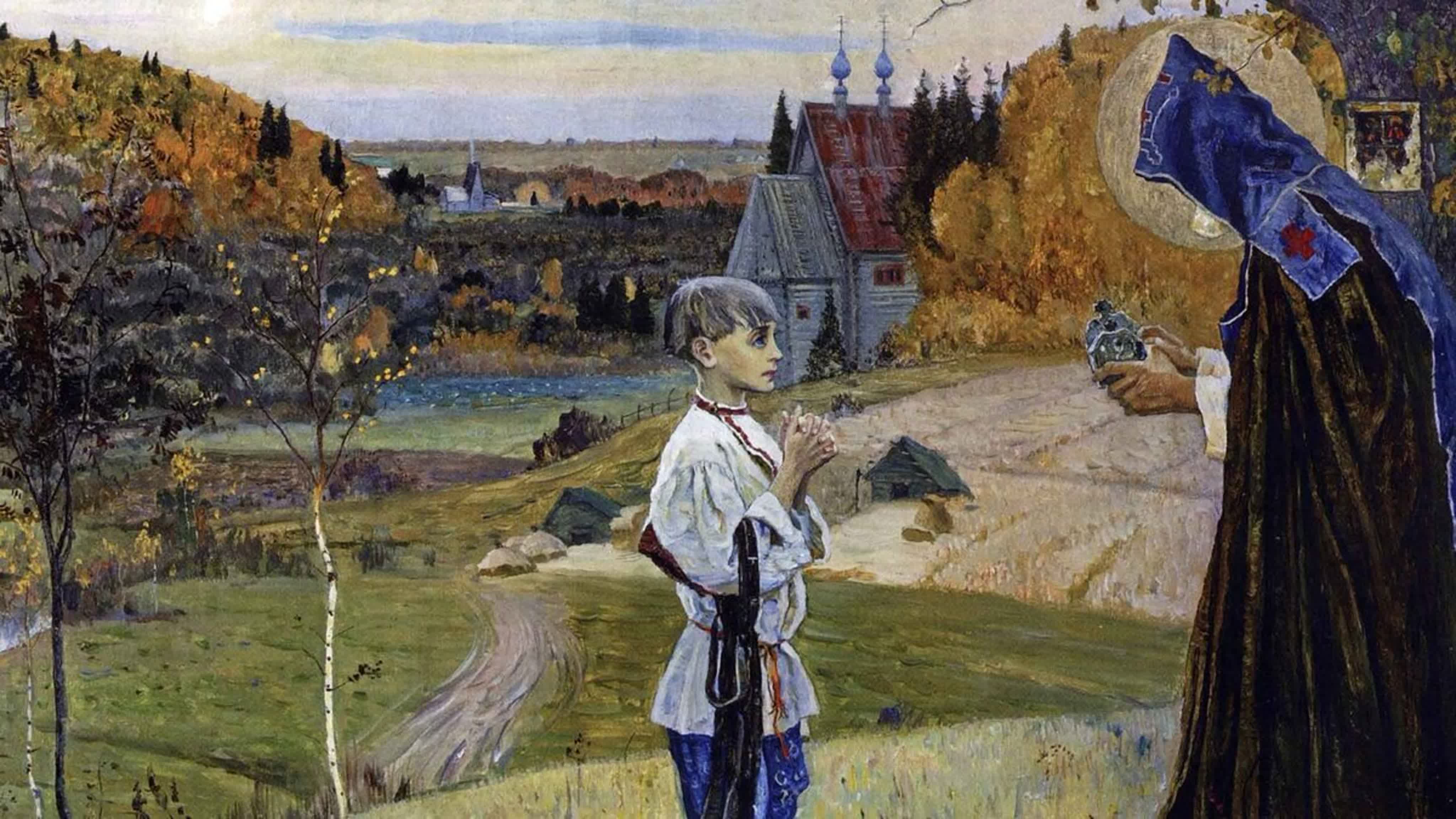 Монашеская жизнь преподобного Сергия
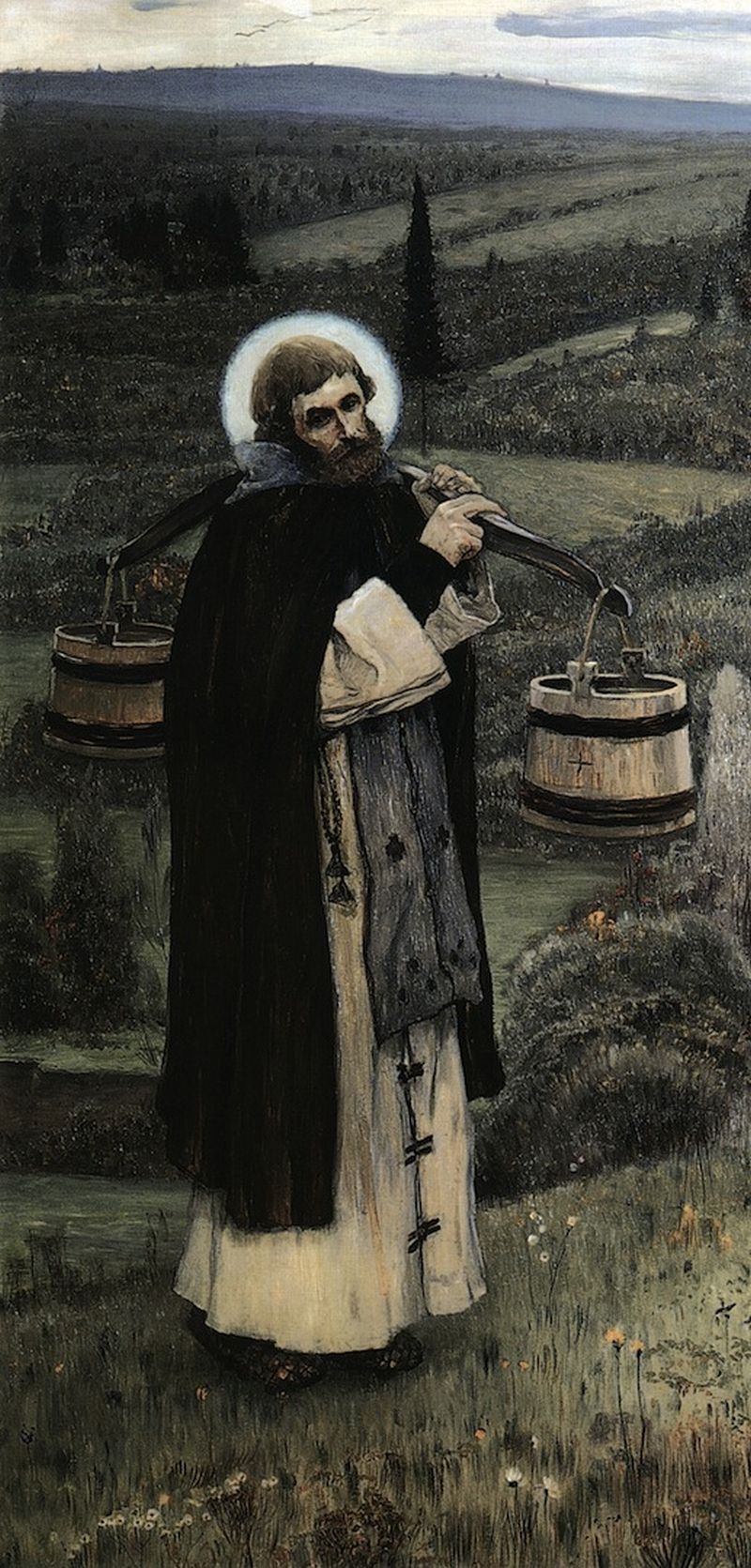 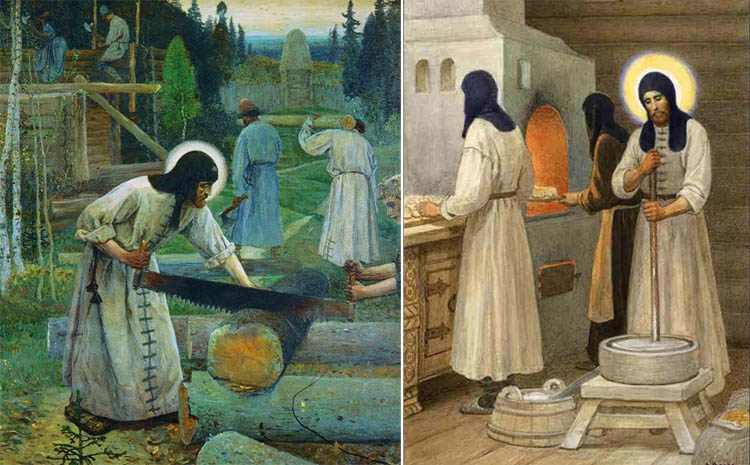 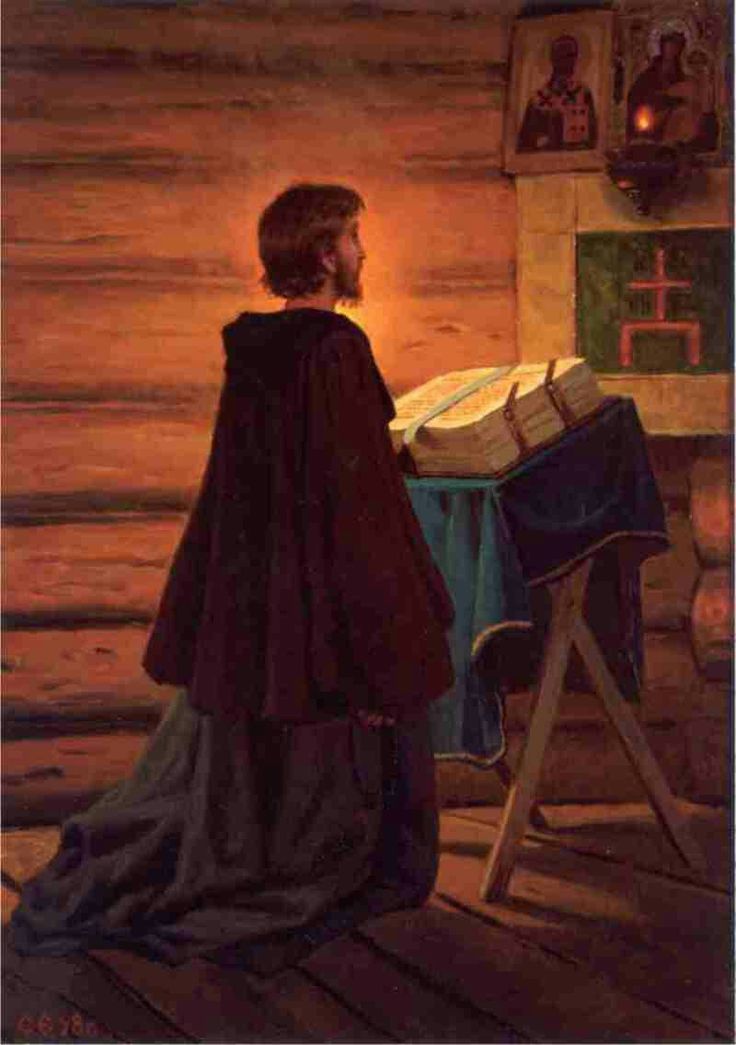 ИГУМЕН ЗЕМЛИ РУССКОЙ
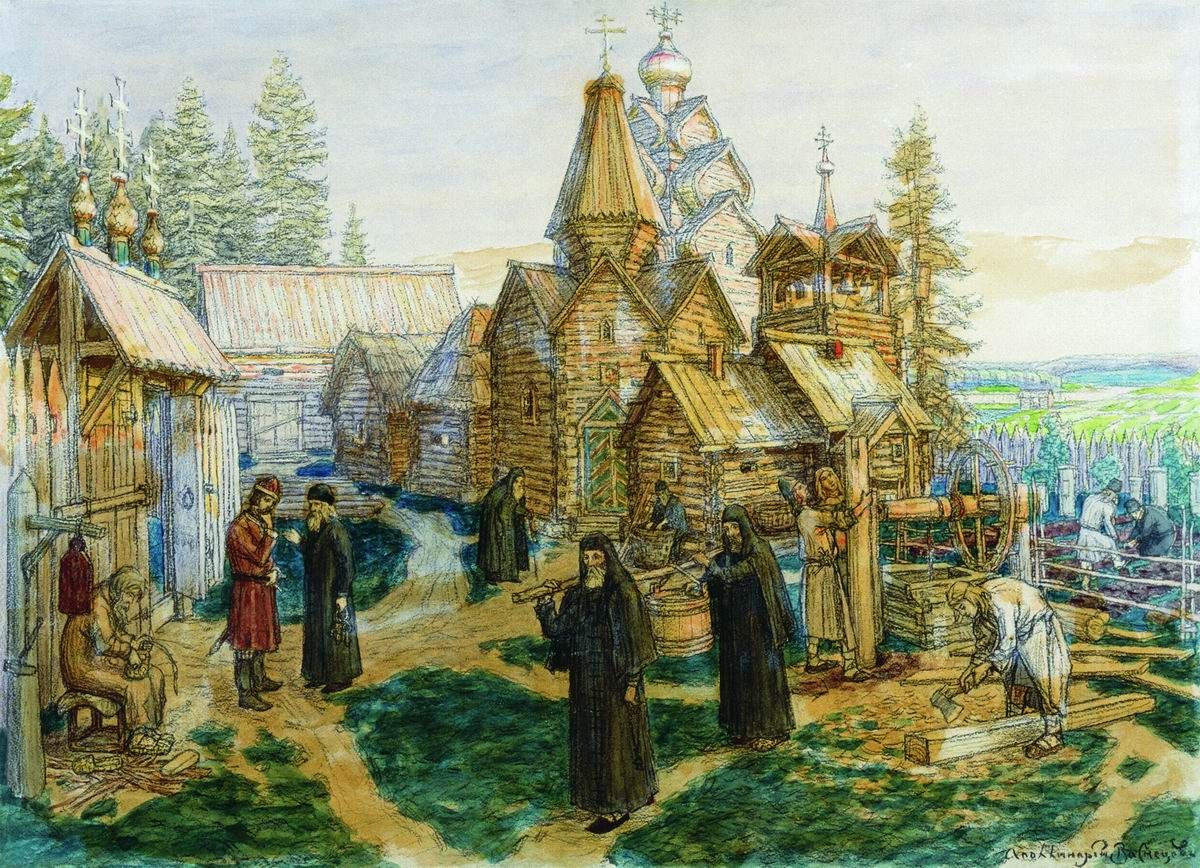 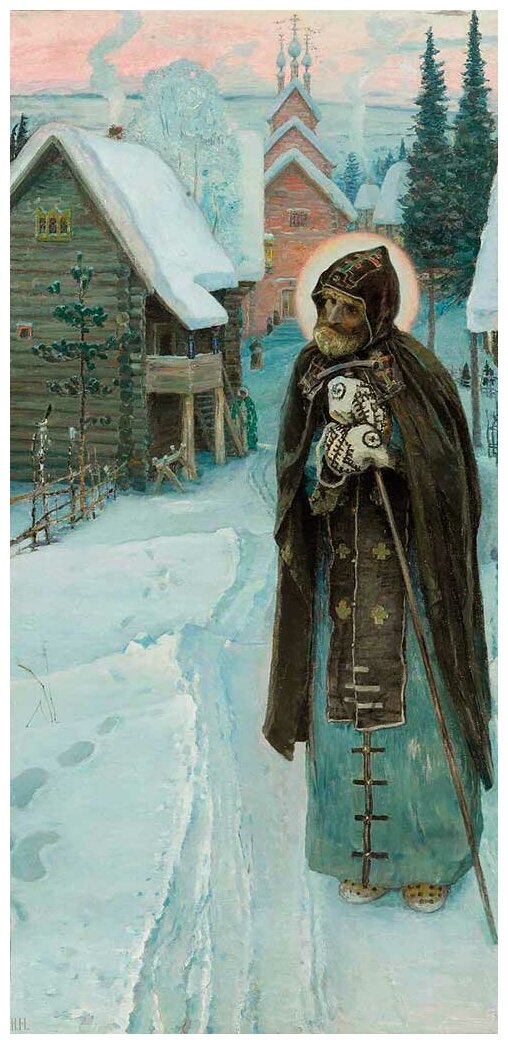 Птенцы Сергиева гнезда
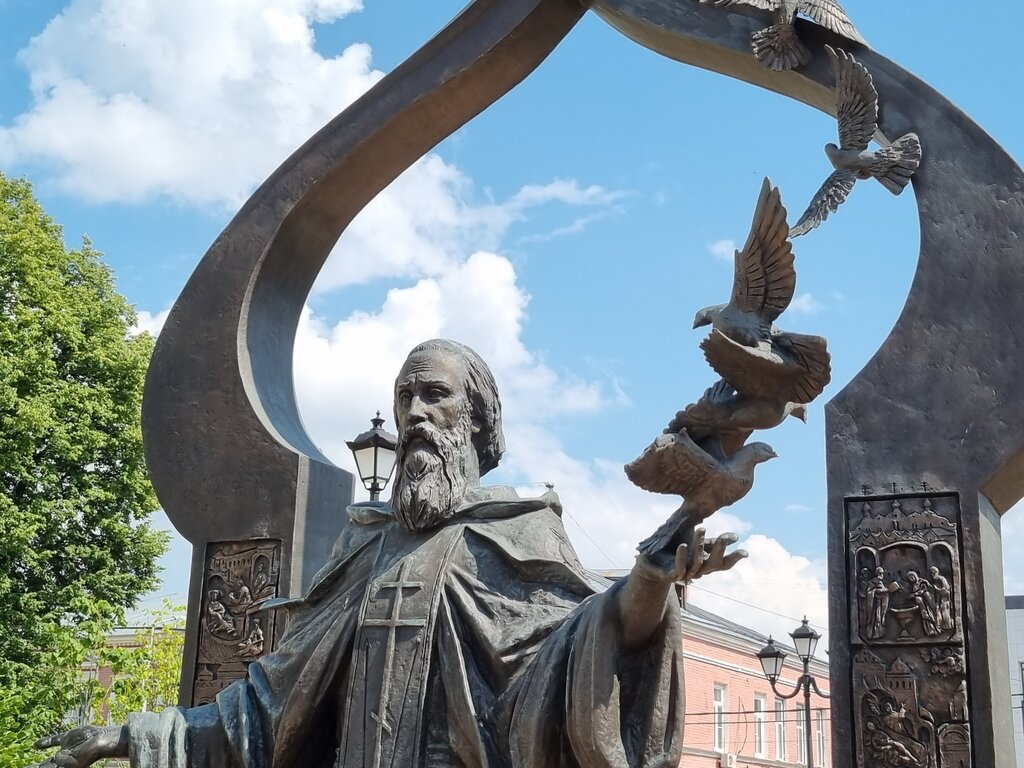 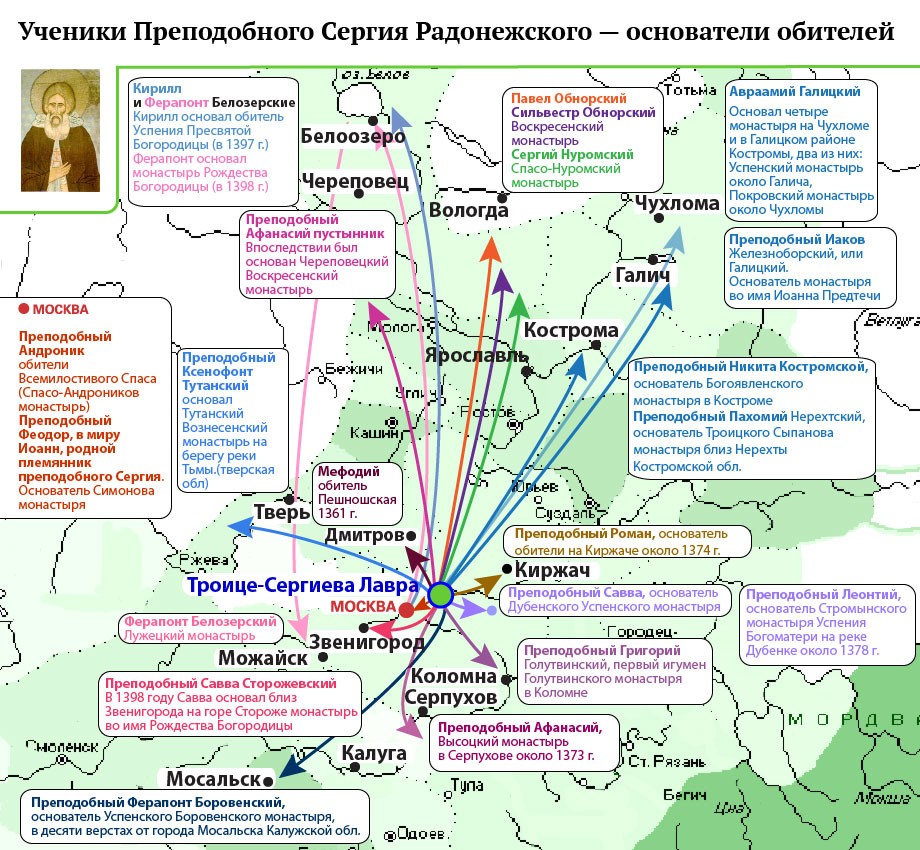 ПРЕПОДОБНЫЙ СЕРГИЙ И КНЯЗЬ ДМИТРИЙ ДОНСКОЙ
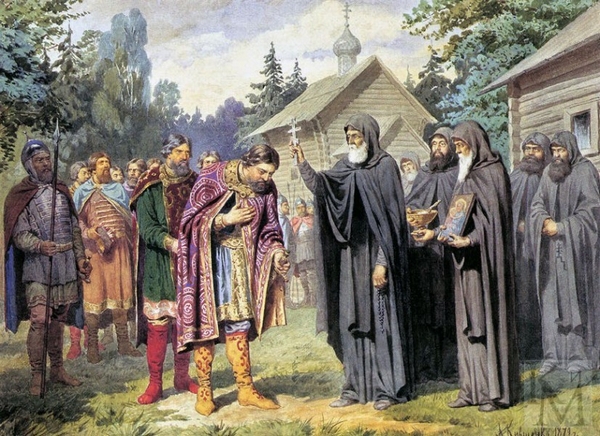 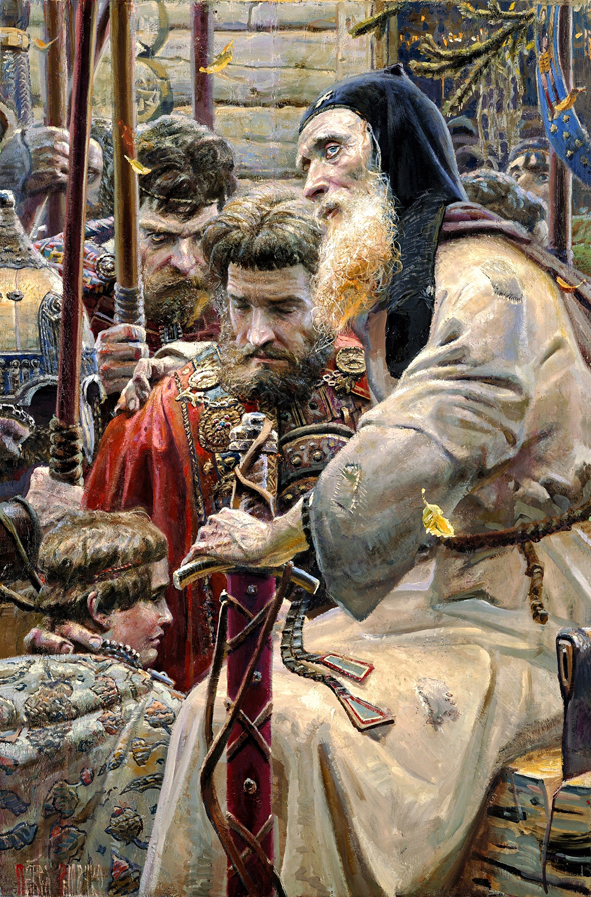 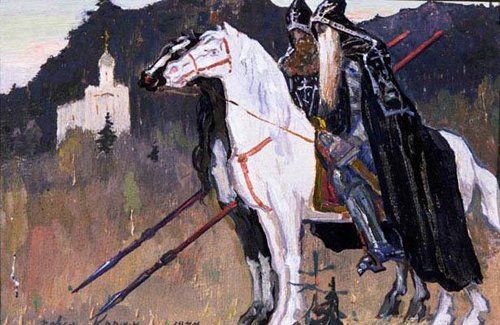 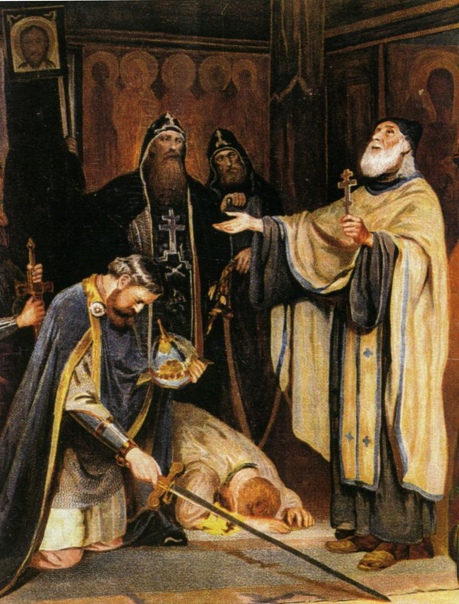 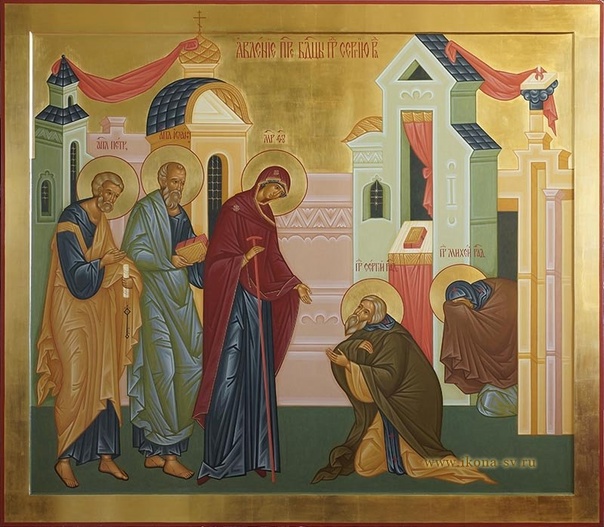 «ЛЮБОВЬЮ И ЕДИНЕНИЕМ СПАСЕМСЯ»